统计图的选择
WWW.PPT818.COM
激趣导入
扇形统计图的特点
（1）圆代表总体；
（2）扇形代表总体中的不同部分；
（3）扇形的大小反映部分占总体的百分比 的大小.
各圆心角度数=各部分比例 ×3600
（4）各个扇形所占的百分比之和为100%；
（5）在不同的统计图中，不能简单地根据百分比的大小来比较部分量的大小。
激趣导入
制作扇形统计图的步骤
1、画圆；
2、求各部分比例；
3、计算各部分圆心角度数；
4、根据度数画扇形；
5、填写成分名称，填写百分数。
注意：不用彩色，也可用白色、 涂黑、斜线、网状等表示 。
知识讲解
2008年，第29届奥运会在北京召开；2012年，第30届奥运会在伦敦召开。下面三幅图是媒体报道奥运会时用的统计图。
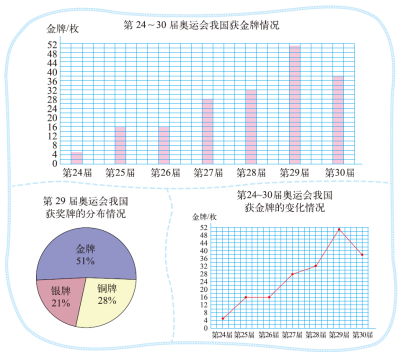 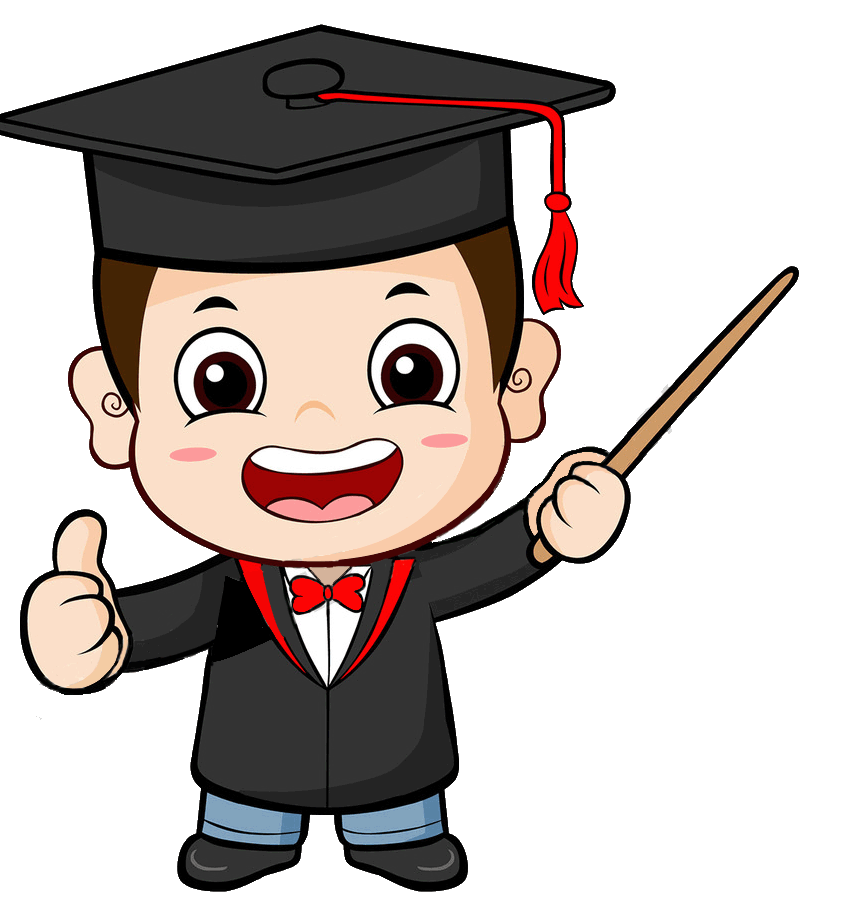 知识讲解
第24~30届奥运会我国获金牌情况
金牌/枚
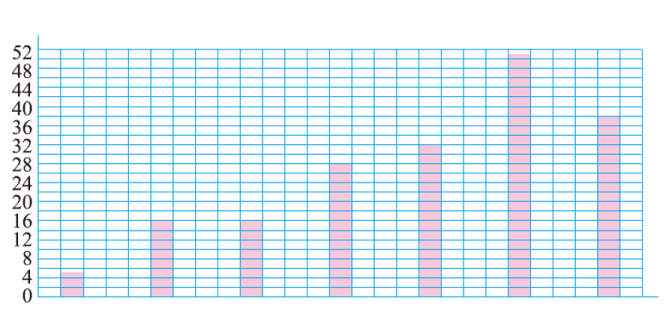 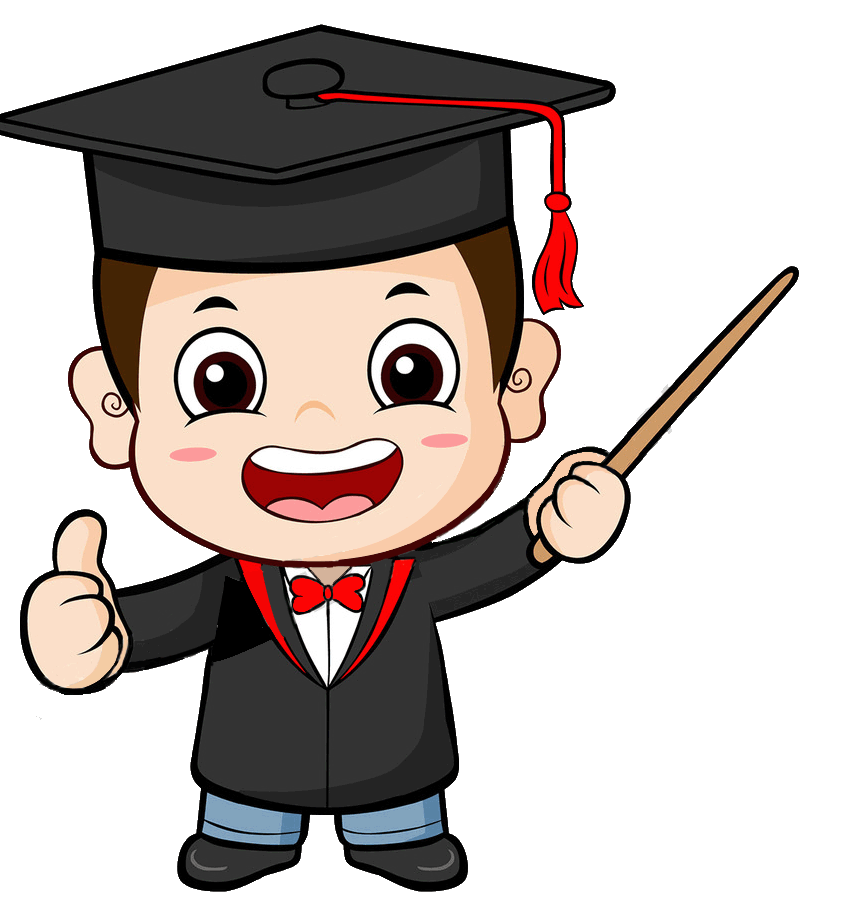 第24届
第25届
第26届
第27届
第28届
第30届
第29届
条形统计图能清楚地表示出每个项目的具体数目
知识讲解
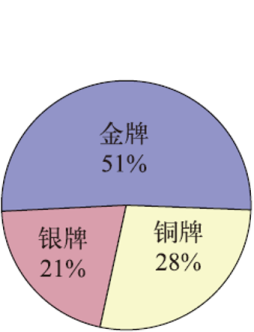 第29届奥运会我国获奖牌的分布情况
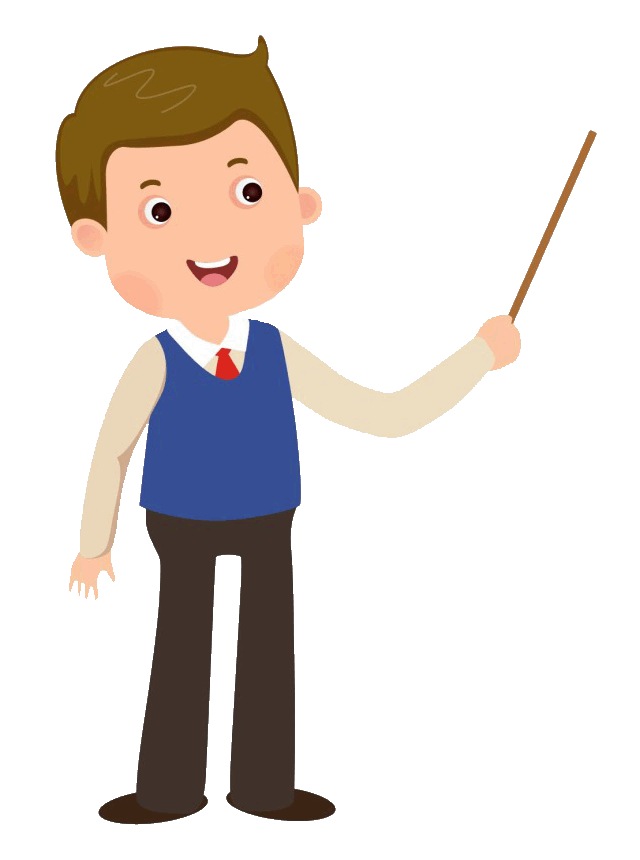 扇形统计图能清楚地表示出
各部分在总体中所占的比例
知识讲解
第24~30届奥运会我国获金牌的变化情况
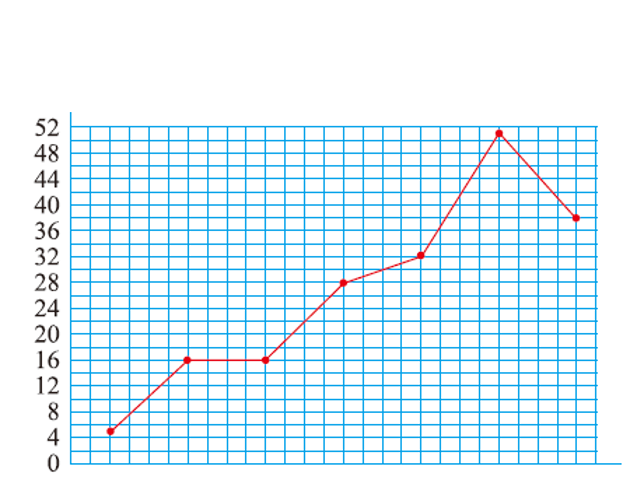 金牌/枚
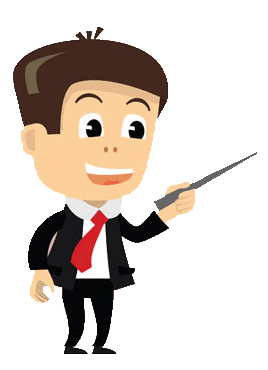 第30届
第29届
第28届
第27届
第26届
第24届
第25届
折线统计图能清楚地反映事物的变化情况
练习巩固
1.为了提高长跑成绩，小彬坚持锻炼并于每周日记录下1500米的成绩：
                    
                       小彬1500成绩变化统计表
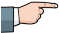 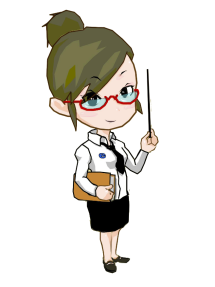 如果要清楚地看出小彬成绩的变化情况，你选择统计图还是统计表？如果要方便、准确地获得他锻炼7星期后的跑步成绩，你会如何选择?
练习巩固
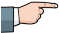 小彬1500成绩变化折线统计图
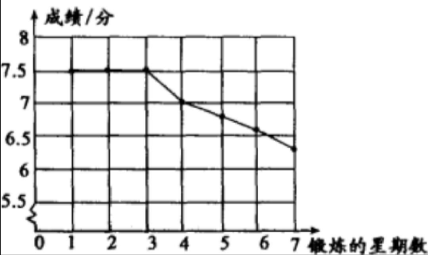 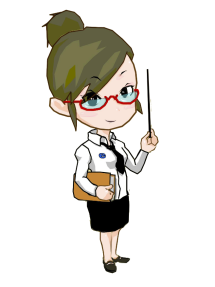 要方便、准确地获得他锻炼7星期后的跑步成绩，选择统计表。
年份
大学
高中
初中
小学
其它
2001
3331
11036
33334
32736
19563
练习巩固
2.下表为2001年某省人口普查中每10万人受教育程度的统计表。
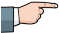 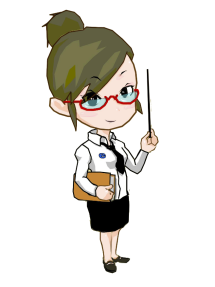 为了解受教育程度的情况，宜制作          图。
3.33%
11.04%
19.56%
大学
高中
初中
小学
33.33%
其他
32.74%
练习巩固
2001年某省人口普查中每10万人受教育程度的扇形统计图
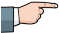 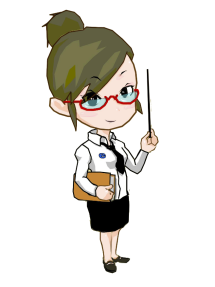 练习巩固
3.用合适的统计图表示下面数据。
世界人口
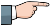 人口/亿
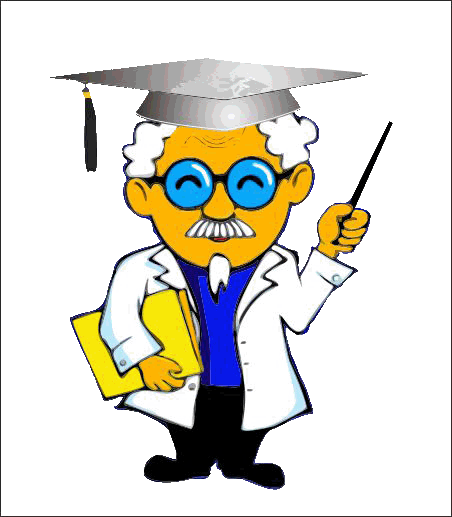 时间/年
练习巩固
4.用合适的统计图表示下面数据。
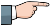 （1）1999年国家统计局数据显示，发展中国家人口占世界总人口的85%，发达国家人口占世界总人口的15%；但发展中国家国内生产总值占世界的23%，发达国家国内生产总值占世界的77%。
人口
国内生产总值
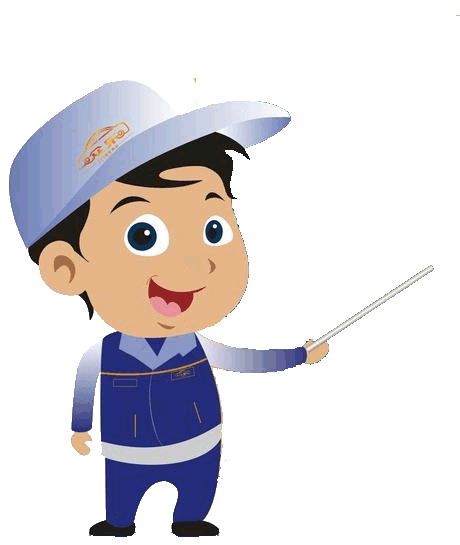 15%
23%
85%
77%
练习巩固
4.用合适的统计图表示下面数据。
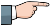 （2）某地气候资料表
（气温：°C  ，  降水量：毫米）
降水量/毫米
气温变化折线图
降水量条形图
气温/℃
月份
月份
练习巩固
5.做一做。
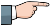 一所中学准备搬迁到新校舍，在迁入新校舍之前，同学们就该校300名学生如何到校问题进行了一次调查，并得到下列数据。
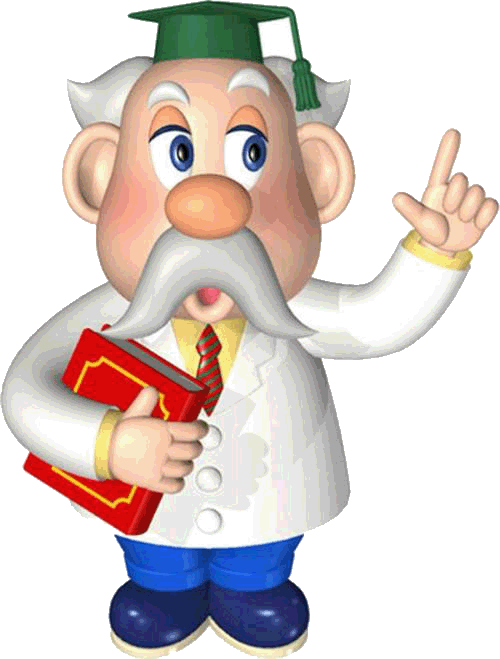 将上面的数据用适当的统计图表示出来，并进行比较。
知识总结
三种统计图的特点：
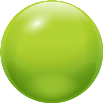 条形统计图能清楚地表示出每个项目的具体数目。
01
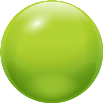 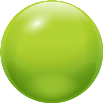 折线统计图能清楚地反映事物的变化情况。
扇形统计图能清楚地表示各部分在总体中所占的百分比。
02
03
课后作业
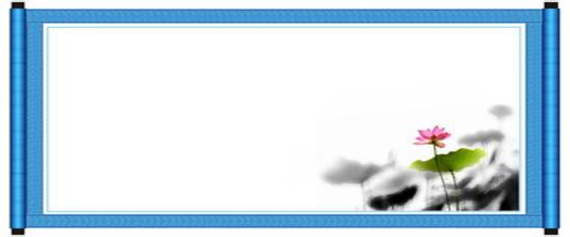 P60第1、2题